ВРЕМЕ ВО МИНУТИ
Аналогни часовник
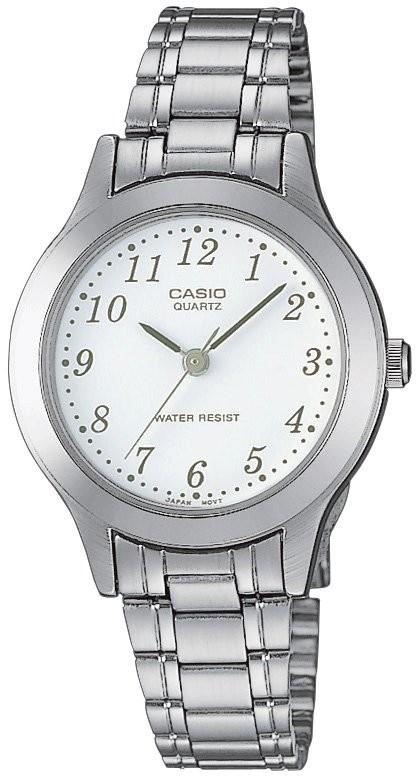 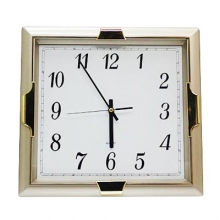 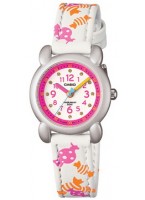 Дигитронски часовник
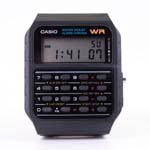 Погледнете го овој часовник
Малата стрелка се наоѓа на 10. За да прочиташ колку минути поминале, почни кај 12, број по пет додека не стигнеш до 10.
Часот е 10 и десет минути.
Запишуваме  10 : 10
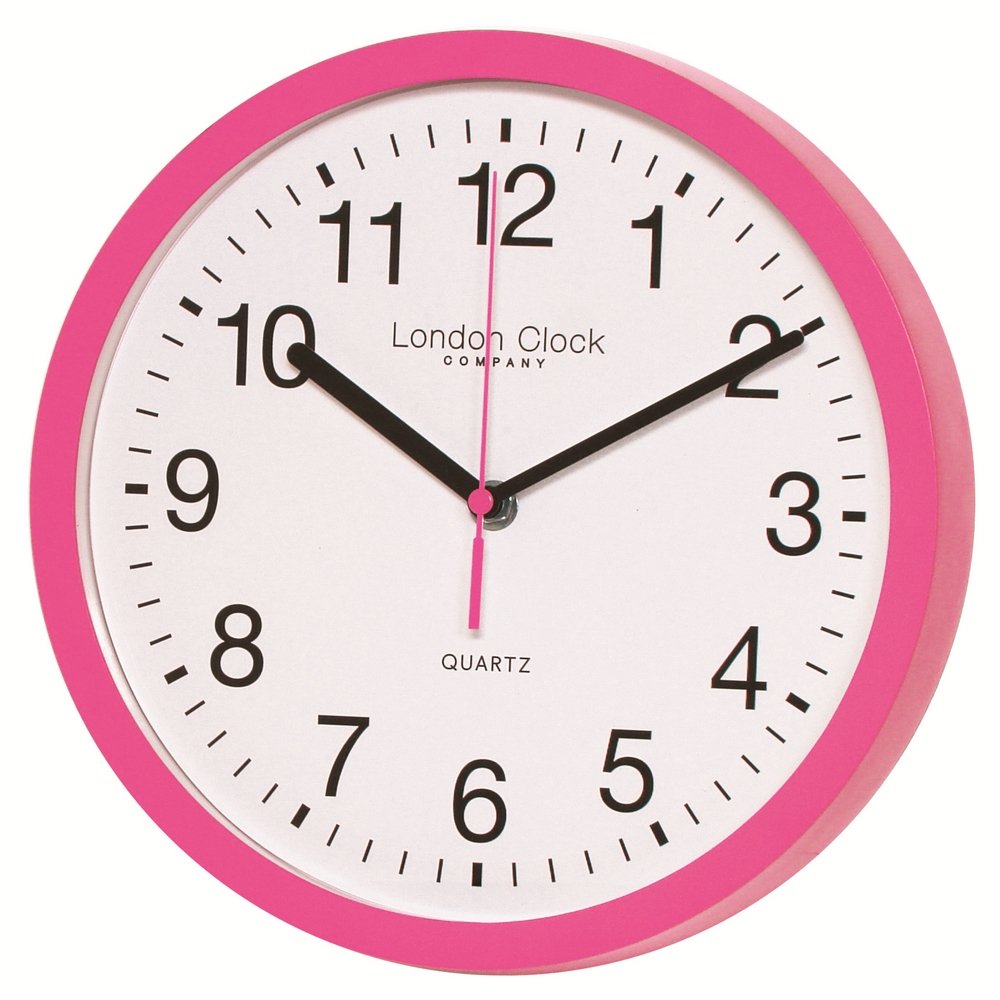 Погледнете го овој часовник
Малата стрелка се наоѓа приближно до 2. За да прочиташ колку минути поминале, почни кај 12, број по пет додека не стигнеш до 10.
Часот е 1 и педесет минути.
Запишуваме  10 : 10
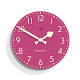 Направи споредба-сличности и разлики
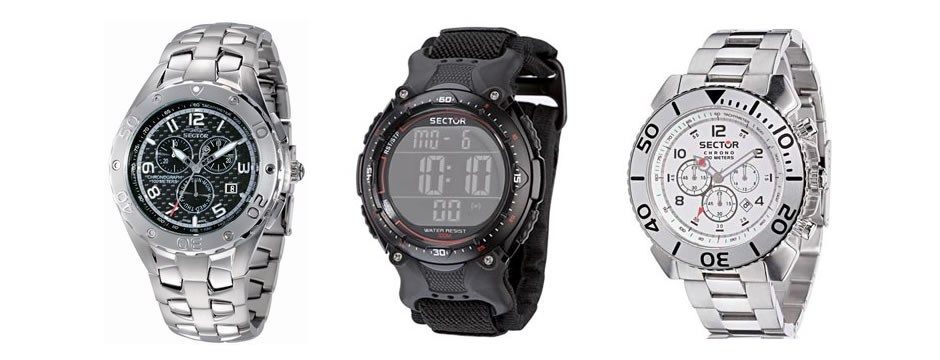